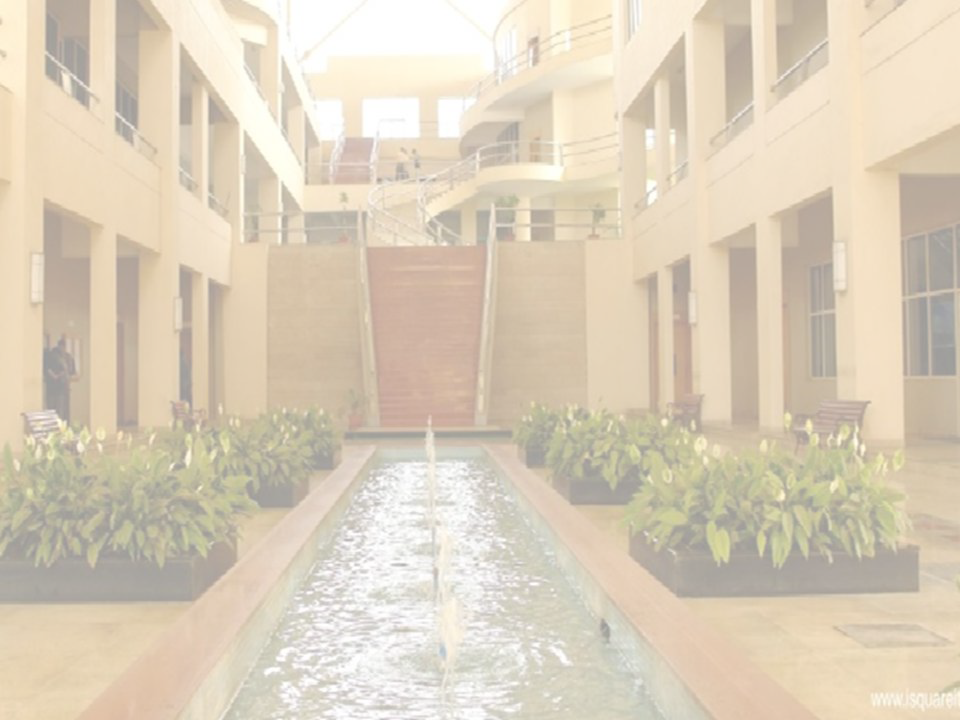 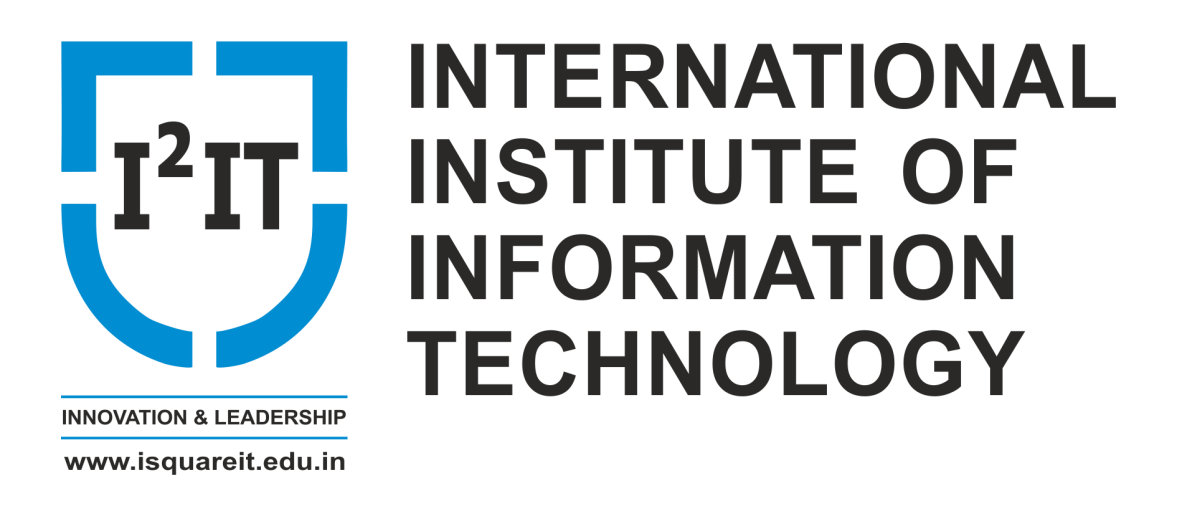 TYPES OF SAMPLING IN ANALOG COMMUNICATION
Smita R Kadam
Department of Electronics and Telecommunication

International Institute of Information Technology, I²IT
www.isquareit.edu.in
1
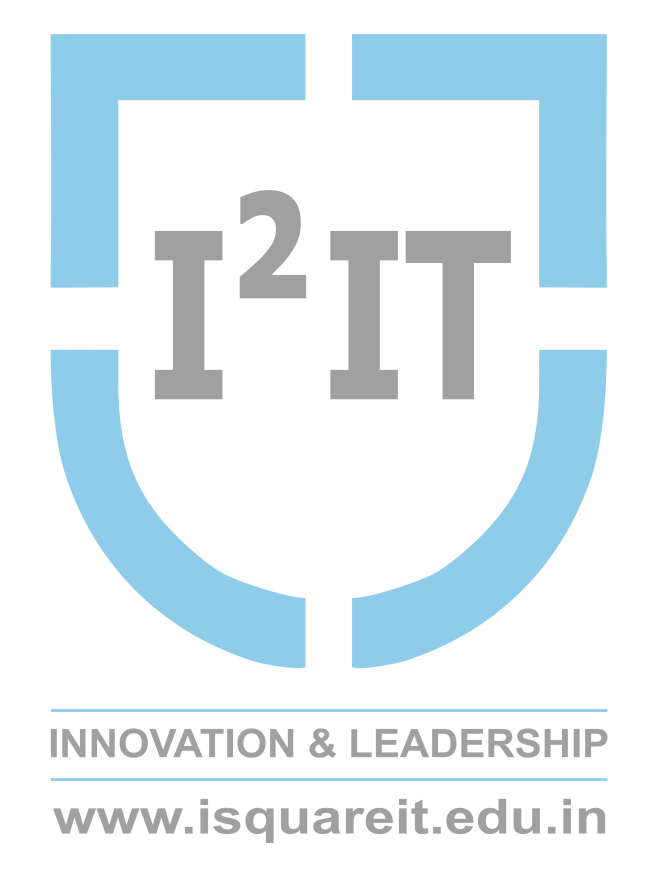 What is Sampling?Sampling is the process of converting continuous time signal into discrete time signal by sensing analog signal value at discrete instants of time To convert this discrete time signal back to continuous time signal without error, there is a condition related to rate at  which these samples should be taken  and this condition is given by sampling theorem
International Institute of Information Technology, I²IT, P-14, Rajiv Gandhi Infotech Park, Hinjawadi Phase 1, Pune - 411 057 
 Phone - +91 20 22933441/2/3 | Website - www.isquareit.edu.in | Email - info@isquareit.edu.in
2
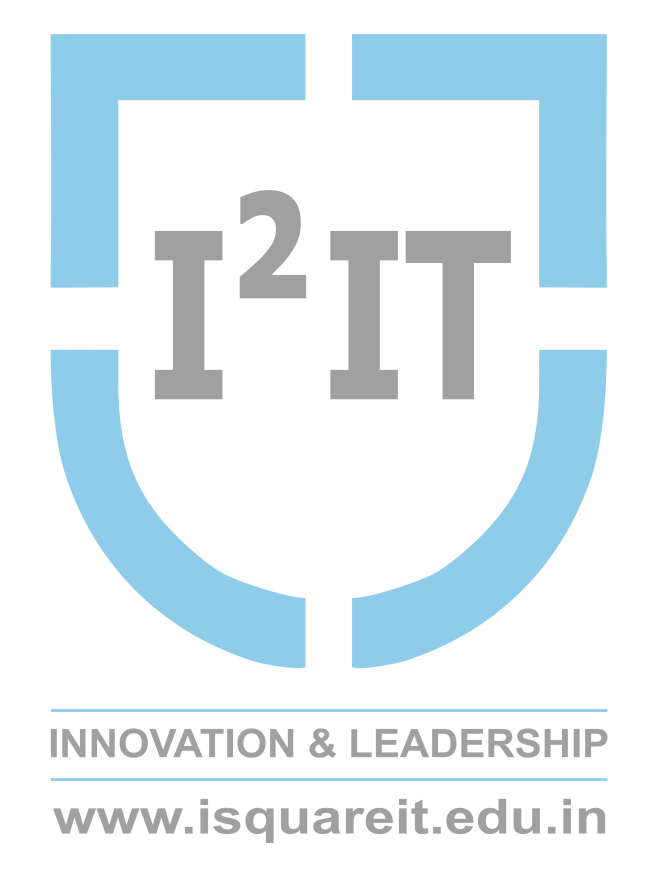 What is need of sampling? 

All real life signals are continuous time signals which carries message signal
Digital systems can not process continuous time signals so continuous time signal need to be converted into digital form
Analog to digital conversion sets foundation for modern digital communication systems 
Extensive use of Digital technology
International Institute of Information Technology, I²IT, P-14, Rajiv Gandhi Infotech Park, Hinjawadi Phase 1, Pune - 411 057 
 Phone - +91 20 22933441/2/3 | Website - www.isquareit.edu.in | Email - info@isquareit.edu.in
3
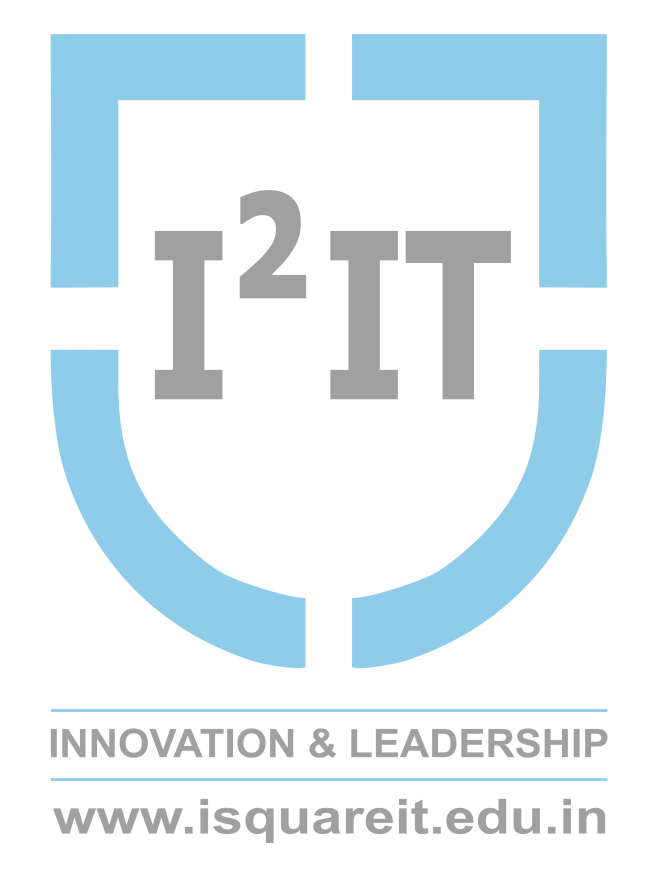 Process of Sampling
S(t)
m(t)
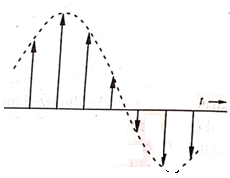 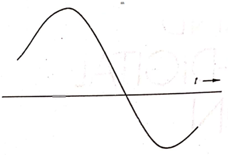 Sampler
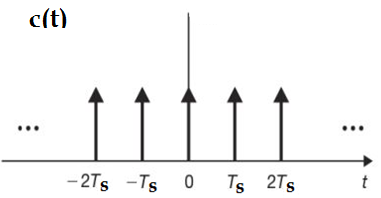 International Institute of Information Technology, I²IT, P-14, Rajiv Gandhi Infotech Park, Hinjawadi Phase 1, Pune - 411 057 
 Phone - +91 20 22933441/2/3 | Website - www.isquareit.edu.in | Email - info@isquareit.edu.in
4
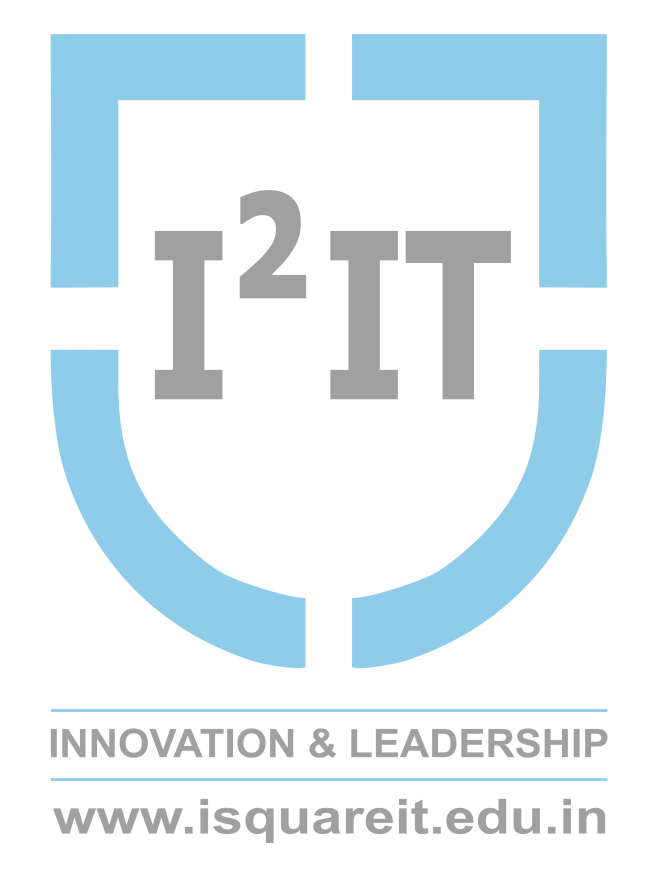 Types of sampling
Ideal sampling / Impulse sampling/ Instantaneous sampling
Natural sampling
Flat top sampling
International Institute of Information Technology, I²IT, P-14, Rajiv Gandhi Infotech Park, Hinjawadi Phase 1, Pune - 411 057 
 Phone - +91 20 22933441/2/3 | Website - www.isquareit.edu.in | Email - info@isquareit.edu.in
5
Ideal sampling
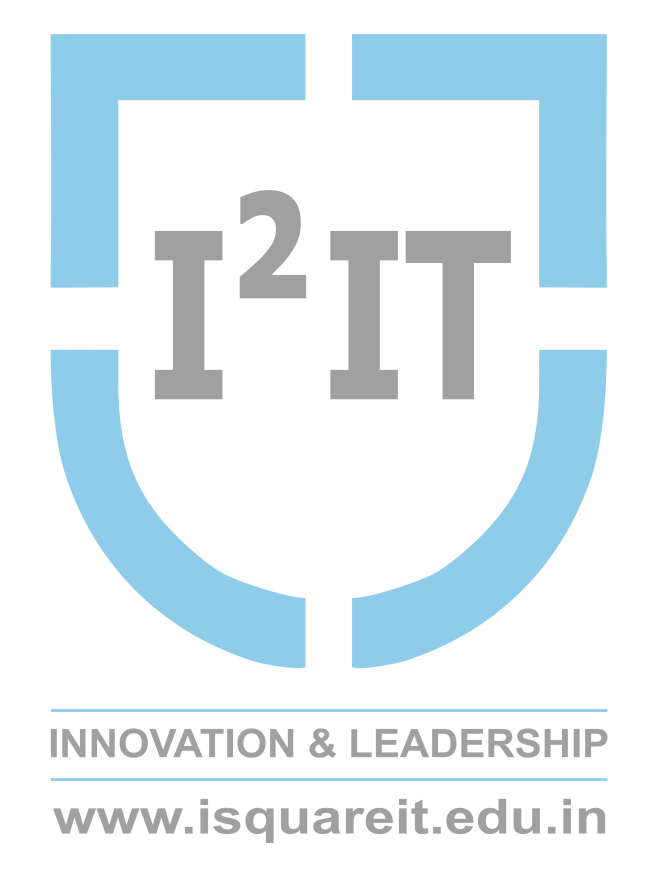 A message signal m(t) is multiplied with a periodic pulse train 
      c(t), using a switching sampler
 Pulse train is given by  equation 
     
		  c(t)  =

Width of impulse ‘τ’ is very small reaching to zero  appearing at ‘Ts’ intervals 
Short pulse means less energy per sample
‘Ts’ is sampling interval 
Samples represents modulating signal at the instant of sampling
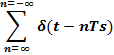 International Institute of Information Technology, I²IT, P-14, Rajiv Gandhi Infotech Park, Hinjawadi Phase 1, Pune - 411 057 
 Phone - +91 20 22933441/2/3 | Website - www.isquareit.edu.in | Email - info@isquareit.edu.in
6
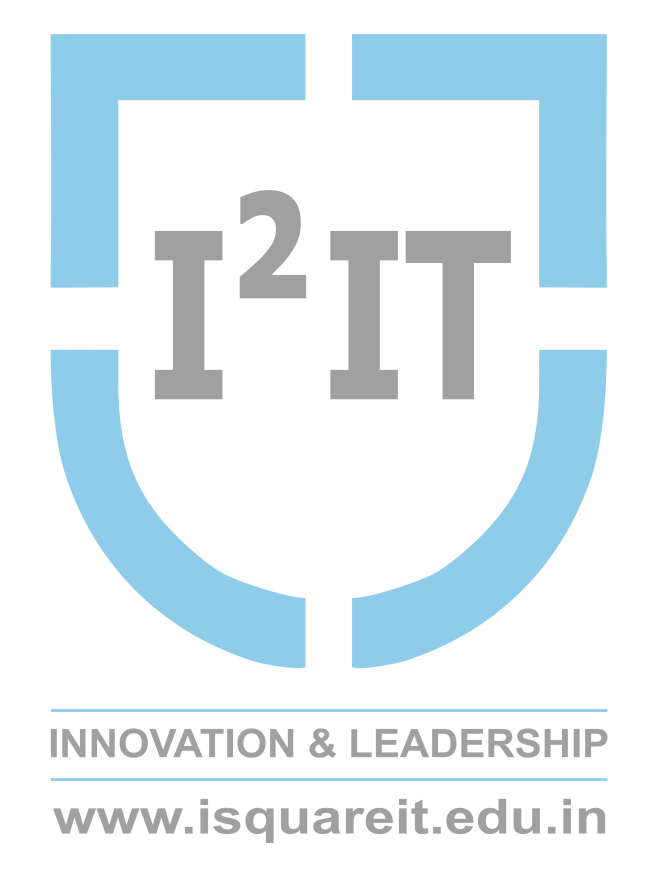 Ideal sampling
Message signal, m(t)
t
Periodic Pulse train,  c(t)
t
-6Ts       -4Ts       -2Ts -Ts   0      Ts     2Ts         4Ts         6Ts
Ideally sampled signal ,s(t)
t
International Institute of Information Technology, I²IT, P-14, Rajiv Gandhi Infotech Park, Hinjawadi Phase 1, Pune - 411 057 
 Phone - +91 20 22933441/2/3 | Website - www.isquareit.edu.in | Email - info@isquareit.edu.in
7
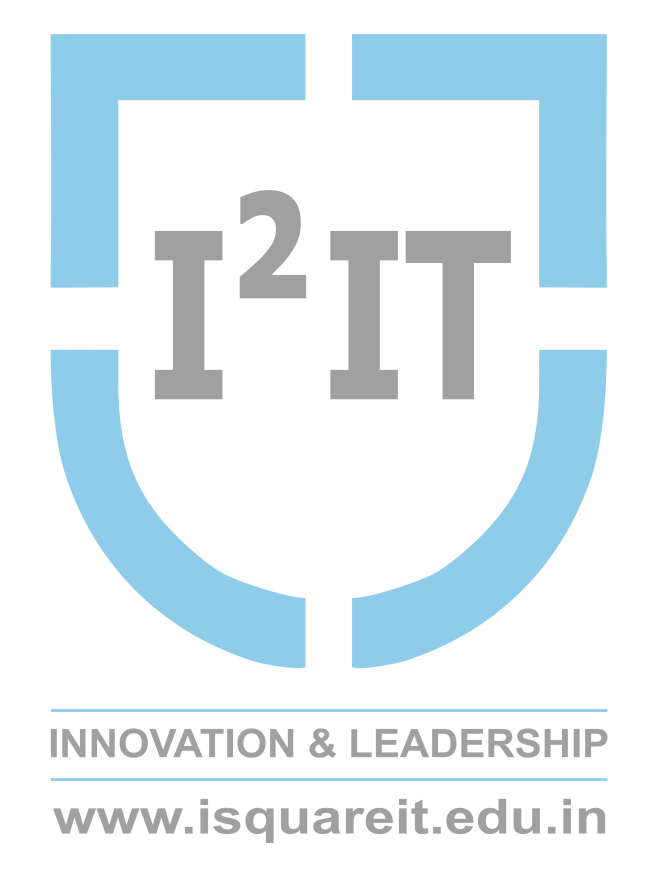 Limitations of Ideal sampling
Practically not possible to generate pulse train with very small width that tends to Zero (0)
Very small pulse width, so sampled signal has very less energy at every sample, so largely affected by noise interference
Very high noise interference
International Institute of Information Technology, I²IT, P-14, Rajiv Gandhi Infotech Park, Hinjawadi Phase 1, Pune - 411 057 
 Phone - +91 20 22933441/2/3 | Website - www.isquareit.edu.in | Email - info@isquareit.edu.in
8
Natural sampling/PAM
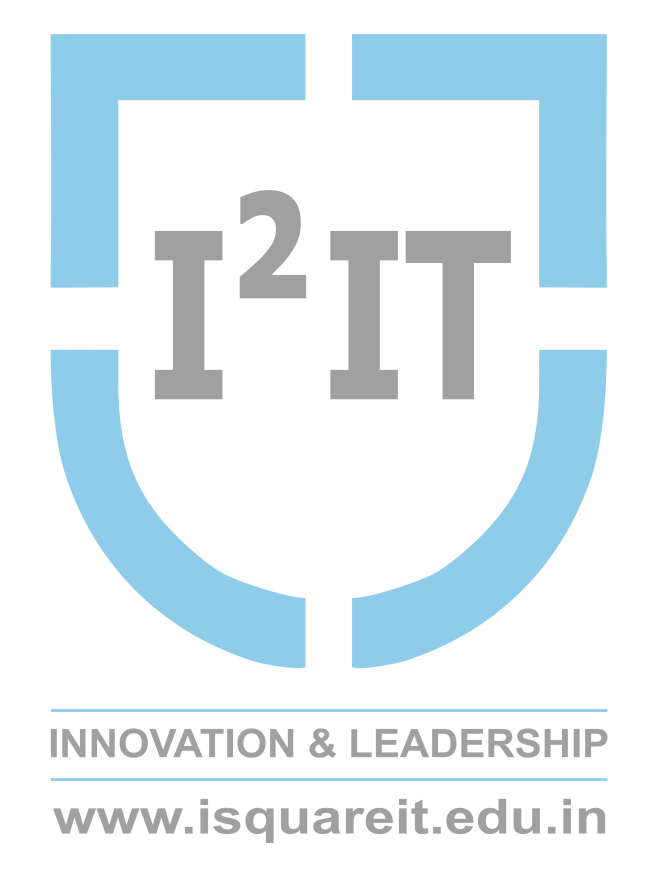 Periodic pulse train c(t) is, with finite pulse width and 
     every sample is with sufficient energy, where impulse sampling has almost zero energy 
Amplitude of pulses vary in proportion with modulating signal
‘Ts’ is periodic time of pulse train acting as a periodic switching signal to the modulator
Natural sampling  is also referred as natural PAM where top of the pulse follow the shape of modulating signal
Sampling frequency Fs =1/Ts
International Institute of Information Technology, I²IT, P-14, Rajiv Gandhi Infotech Park, Hinjawadi Phase 1, Pune - 411 057 
 Phone - +91 20 22933441/2/3 | Website - www.isquareit.edu.in | Email - info@isquareit.edu.in
9
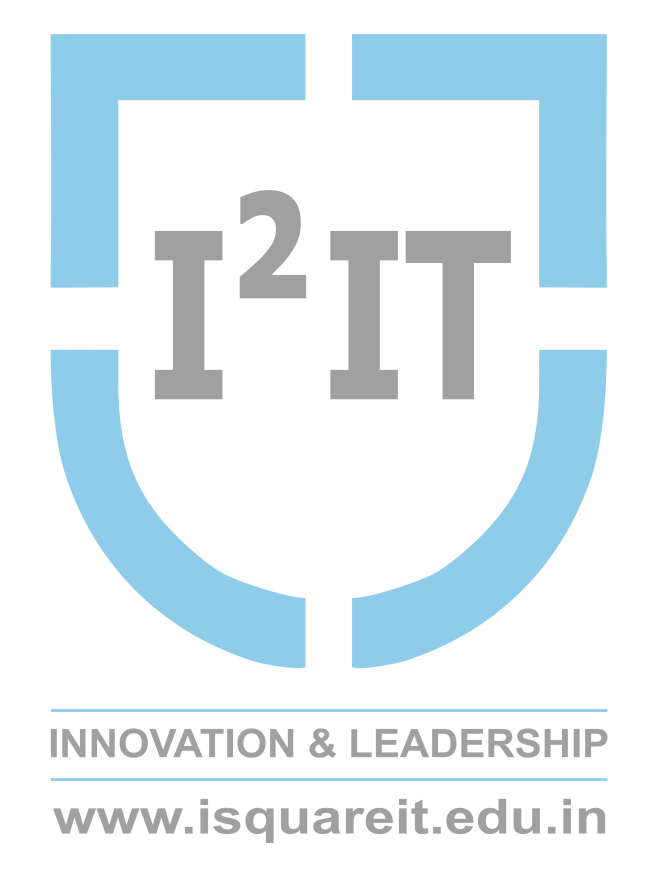 Natural sampling
Message signal, m(t)
t
τ
Periodic Pulse train,  c(t)
t
-6Ts                 -4Ts                -2T       -Ts         0        Ts       2Ts               4Ts
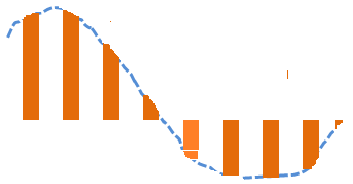 Naturally sampled signal ,s(t)
t
International Institute of Information Technology, I²IT, P-14, Rajiv Gandhi Infotech Park, Hinjawadi Phase 1, Pune - 411 057 
 Phone - +91 20 22933441/2/3 | Website - www.isquareit.edu.in | Email - info@isquareit.edu.in
10
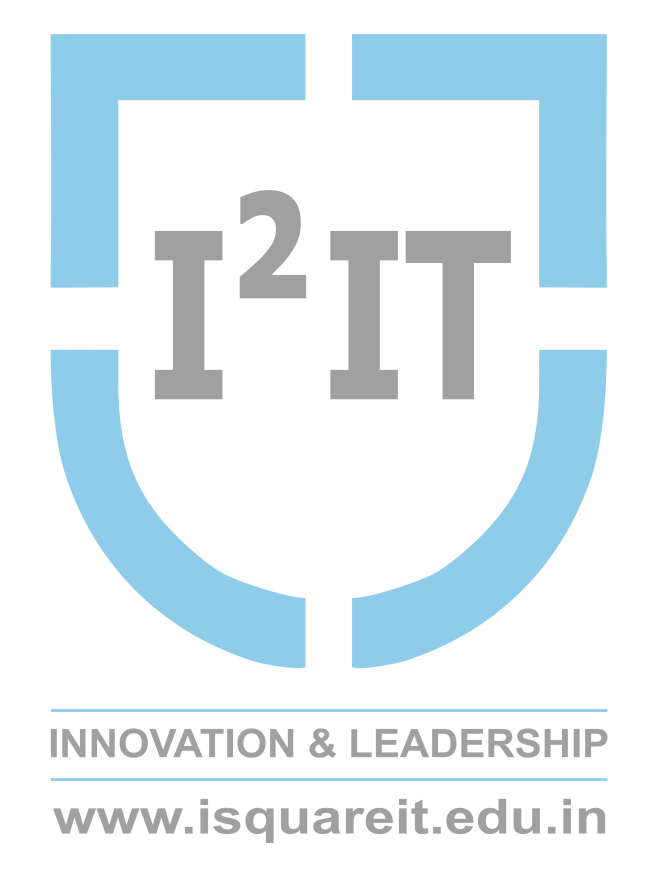 Natural sampling Equation
Fourier series of an un modulated pulse train c(t) is given as
    
      C(t) = a0 +     

    	       = a0 + a1 cos        + a2 cos          +.....

We have, 
      S(t) = m(t) . C(t)

      S(t) = a0   .m(t)+ a1 m(t). cos         + a2 m(t). cos        +.....

 above equation shows that  sampled  signal consist of modulating signal m(t)  multiplied by a DC term a0
And series of DSBSC type components
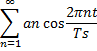 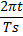 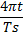 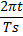 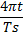 International Institute of Information Technology, I²IT, P-14, Rajiv Gandhi Infotech Park, Hinjawadi Phase 1, Pune - 411 057 
 Phone - +91 20 22933441/2/3 | Website - www.isquareit.edu.in | Email - info@isquareit.edu.in
11
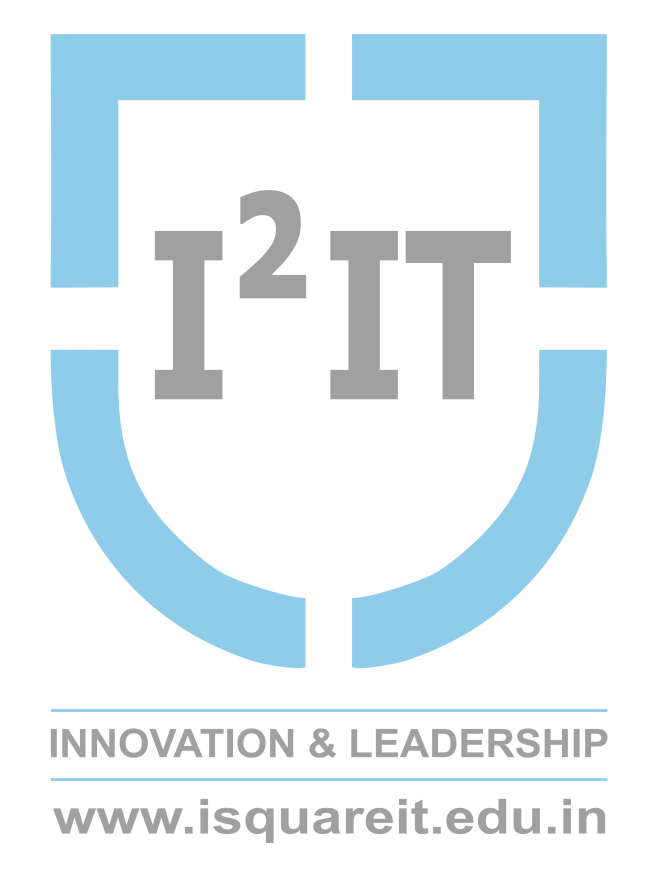 Natural sampling
Modulating signal spectrum is indicated by M(f) and Wm is the  highest frequency component 
From the spectrum of sampled signal M’(f) , it is obvious that all the modulating signal spectrum is contained in the baseband part of the spectrum 
Original baseband signal m(t) and spectrum M(f) lies in almost same band (then why to use  natural PAM ?)
 Pulse modulation allows pulses carrying different modulating signals to be interleaved in time, known as time division multiplexed (TDM) signal
To prevent lower edge of the DSBSC spectrum( fs -Wm) from overlapping with low-frequency spectrum (0 - Wm), the separation  Δ between these two must not be less than zero
International Institute of Information Technology, I²IT, P-14, Rajiv Gandhi Infotech Park, Hinjawadi Phase 1, Pune - 411 057 
 Phone - +91 20 22933441/2/3 | Website - www.isquareit.edu.in | Email - info@isquareit.edu.in
12
Spectrum-Natural sampling
M(f)
spectrum
density
Aw
a) Spectrum for the modulating signal
W
0
Wm
M’(f)
a0 Aw
a1 Aw
a2 Aw
0
fs
Wm
fs -Wm
fs +Wm
2fs-Wm
2fs
2fs +Wm
b) Spectrum for the natural PAM wave
3/31/2020
13
Natural sampling
This condition imposed on the sampling frequency states that the sampling frequency must be at least twice the highest frequency in modulating signal- sampling theorem
If sampling condition is not met then, parts of the spectra may overlap and once such overlap is allowed to occur then spectra can  not be separated by filtering
High frequency component in DSBSC spectrum (fs -w) appear in the low frequency part of the spectrum, effect is termed as aliasing
14
Aliasing effect - Natural sampling
M’(f)
Part of the Spectrum for the natural PAM Showing the required separation
a0 Aw
a1 Aw
0
fs
Wm
fs -Wm
fs +Wm
Δ
M’(f)
Spectrum for the natural 
PAM wave
a0 Aw
a1 Aw
0
fs -Wm
Wm
fs
2fs-Wm
3/31/2020
15
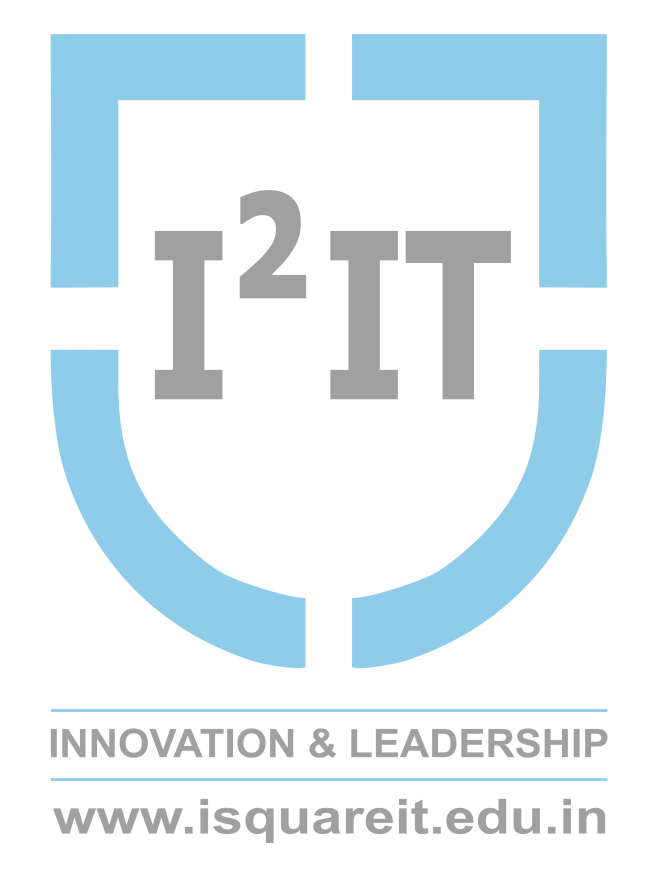 Natural sampling
To avoid aliasing, the modulating signal is first passed through an ant aliasing filter which cuts the signal spectrum off at some value Wm
If the pulse width of the carrier pulse train used in natural sampling is made very short compared to the pulse period ,the natural PAM becomes Instantaneous PAM 
Short pulse means less energy per sample and magnitudes of the coefficients a0,a1… are directly proportional to the pulse width
Therefore to maintain reasonable pulse energy a sample and hold circuit is used in flat top sampling
16
International Institute of Information Technology, I²IT, P-14, Rajiv Gandhi Infotech Park, Hinjawadi Phase 1, Pune - 411 057 
 Phone - +91 20 22933441/2/3 | Website - www.isquareit.edu.in | Email - info@isquareit.edu.in
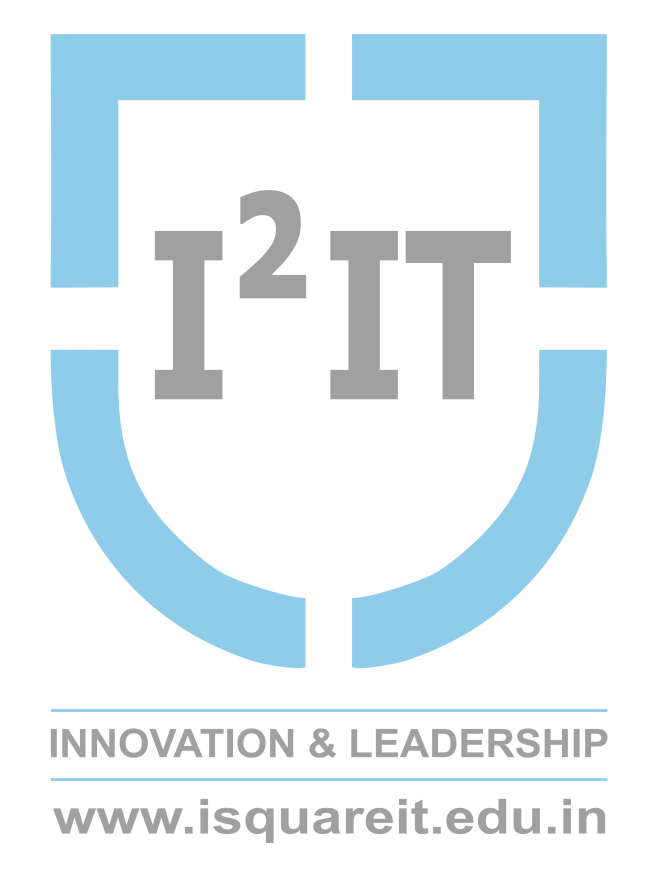 Natural sampling
Due to its wideband nature PAM has very restricted range of applications for direct transmission of signals
Minimum noise interference with sampled signals




Applications
In instrumentation systems for computer interfacing
In analog to digital converters (A/D)
International Institute of Information Technology, I²IT, P-14, Rajiv Gandhi Infotech Park, Hinjawadi Phase 1, Pune - 411 057 
 Phone - +91 20 22933441/2/3 | Website - www.isquareit.edu.in | Email - info@isquareit.edu.in
17
Flat top sampling
Tops of the samples are flat and constant so these are called Flat top sampling or Practical sampling
Sample and hold circuit is used for flat top sampling







    Vm is a message signal 
Ct is a periodic pulse train of pulse width ‘τ’ and interval Ts
A periodic train of clocking pulse Ct controls switching of transistor Q1
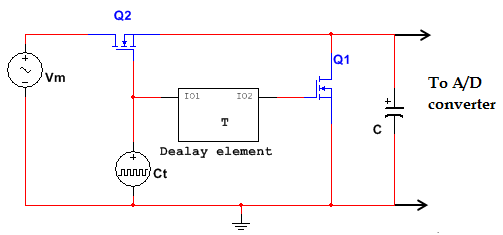 18
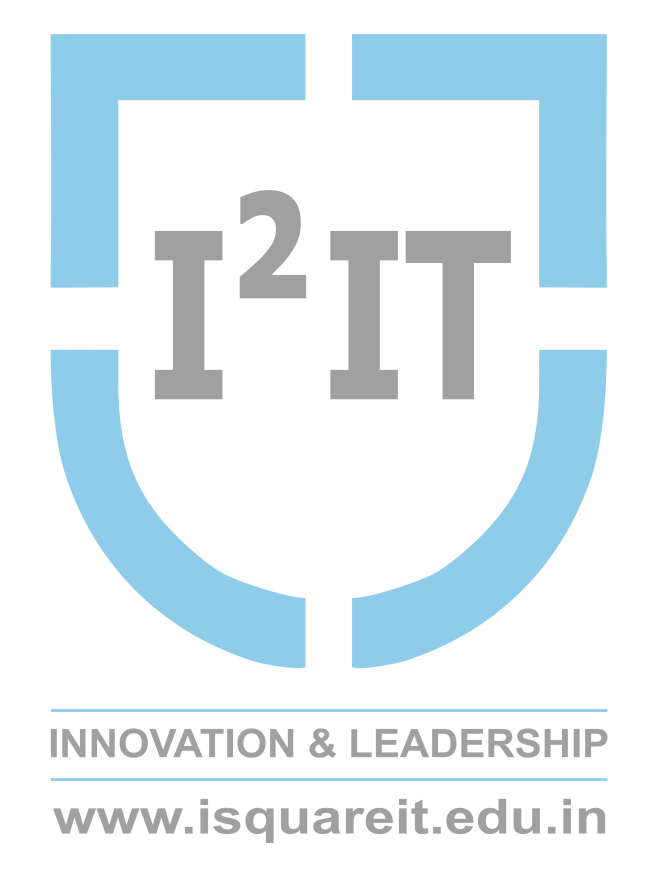 Sample and Hold circuit
Instantaneous samples from message signal are passed to the capacitor  ‘C’ whenever ‘Q1’ is ON   
Each sample is held in the capacitor for time period ‘T’ 
A delayed  clock pulse c(t) operate the transistor switch Q2 to discharge the capacitor before the next sample arrives
In this way flat topped samples are formed that provide the input to A/D converter
International Institute of Information Technology, I²IT, P-14, Rajiv Gandhi Infotech Park, Hinjawadi Phase 1, Pune - 411 057 
 Phone - +91 20 22933441/2/3 | Website - www.isquareit.edu.in | Email - info@isquareit.edu.in
19
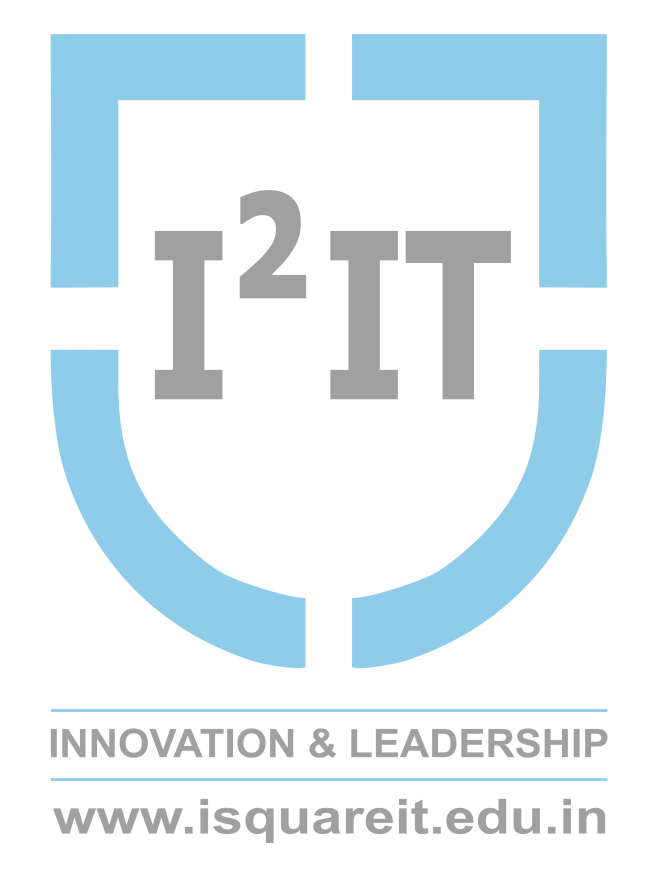 Flat-top sampling
Message signal, m(t)
τ
Periodic Pulse train,  c(t)
-6Ts                 -4Ts                -2T       -Ts         0        Ts       2Ts               4Ts
Flat top sampled signal, s(t)
International Institute of Information Technology, I²IT, P-14, Rajiv Gandhi Infotech Park, Hinjawadi Phase 1, Pune - 411 057 
 Phone - +91 20 22933441/2/3 | Website - www.isquareit.edu.in | Email - info@isquareit.edu.in
20
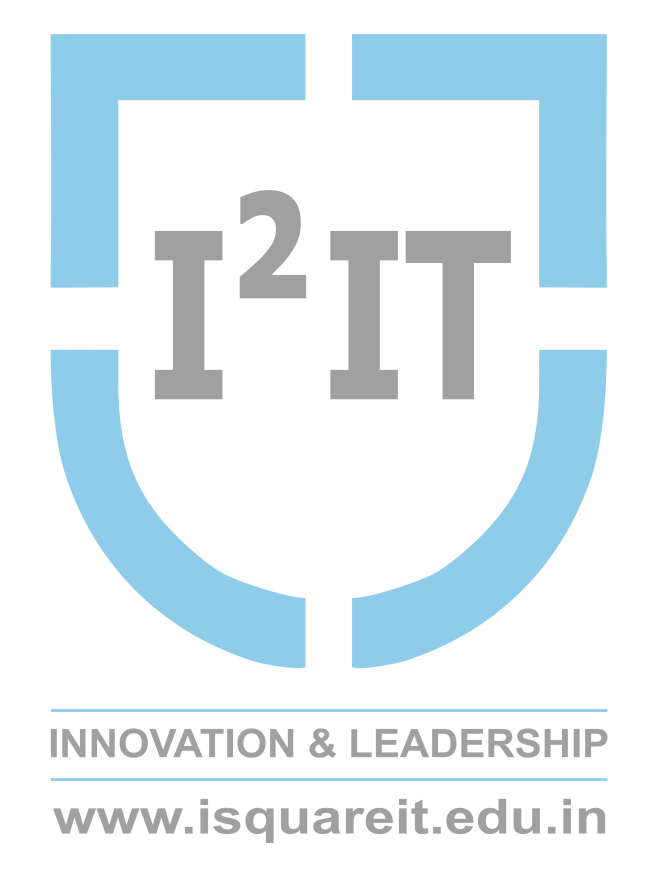 Flat-top sampling
Frequency spectrum of this flat topped samples M(f) is denoted 
	 M(f) = A. M(f) e-jπft . Sinc  fT
		A is constant
		Exponential term indicates effect of time delay ‘T’ which         	does not distort the message signal 
		sinc fT represents a amplitude distortion which must be 	corrected
Also called as Pulse amplitude sampling (PAM)
High noise interference
Wide band in nature so restricted range of applications for direct transmission of signal
Used as a intermediate stage in Pulse code modulation
Used in instrumentation system and in analog to digital conversion for computer interfacing
21
International Institute of Information Technology, I²IT, P-14, Rajiv Gandhi Infotech Park, Hinjawadi Phase 1, Pune - 411 057 
 Phone - +91 20 22933441/2/3 | Website - www.isquareit.edu.in | Email - info@isquareit.edu.in
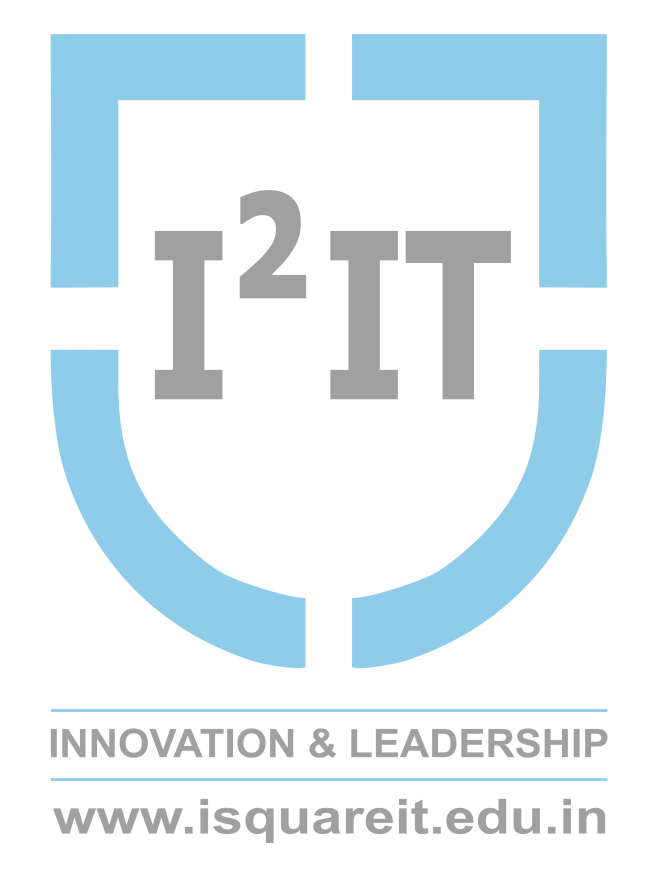 Aperture effect
The effect that flat topped samples have on the spectrum is termed as Aperture effect
      Sinc fT  = 
Here, sampling of baseband signal cannot be recovered exactly by passing the samples through an ideal low pass filter
Distortion is due to flat top sampling  (not large)  
If pulse width  ‘τ’ is very small aperture distortion will be small and as τ    0 (instantaneous sampling) distortion approaches  ‘0’
This distortion coming from the aperture effect is compensated  in the receiver by using equalizer filter 
Equalizer filter has reverse characteristics to that of Sinc  function
Flat top sampling has the merit that it simplifies the design of the electronic circuitry used to perform sampling operation
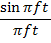 22
International Institute of Information Technology, I²IT, P-14, Rajiv Gandhi Infotech Park, Hinjawadi Phase 1, Pune - 411 057 
 Phone - +91 20 22933441/2/3 | Website - www.isquareit.edu.in | Email - info@isquareit.edu.in
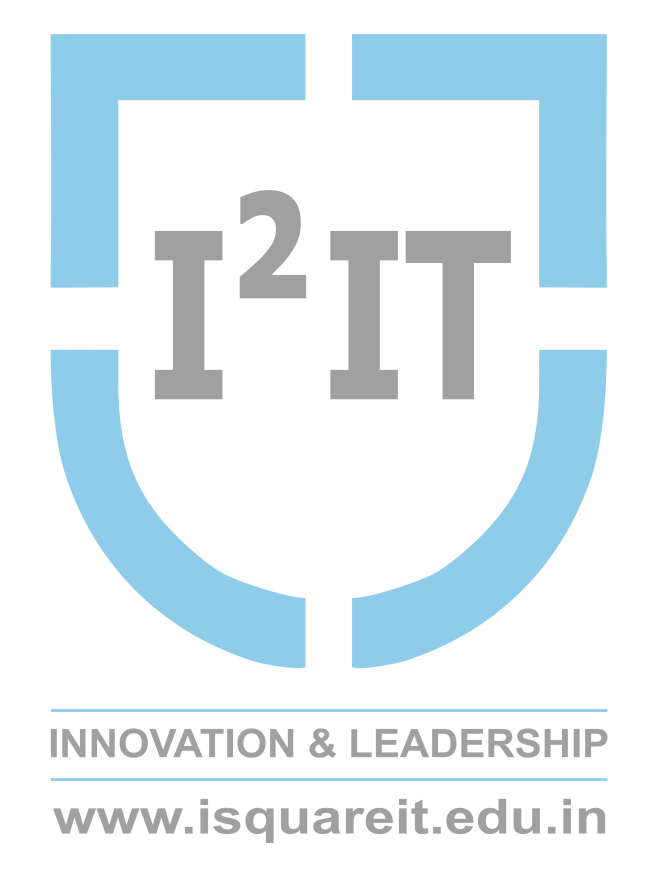 References
R Taub, D Schilling and G Saha, Principles of Communication Systems, 3rd edition, Mc Graw Hill, 2012 
D Roddy, J Coolen, Electronic Communication, 4th edition, Pearson, 2011
B P Lathi, Zhi Ding, Modern Digital and Analog Communication systems, 4th edition
International Institute of Information Technology, I²IT, P-14, Rajiv Gandhi Infotech Park, Hinjawadi Phase 1, Pune - 411 057 
 Phone - +91 20 22933441/2/3 | Website - www.isquareit.edu.in | Email - info@isquareit.edu.in
Thank You!!

For any queries 
Contact: smitak@isquareit.edu.in
24